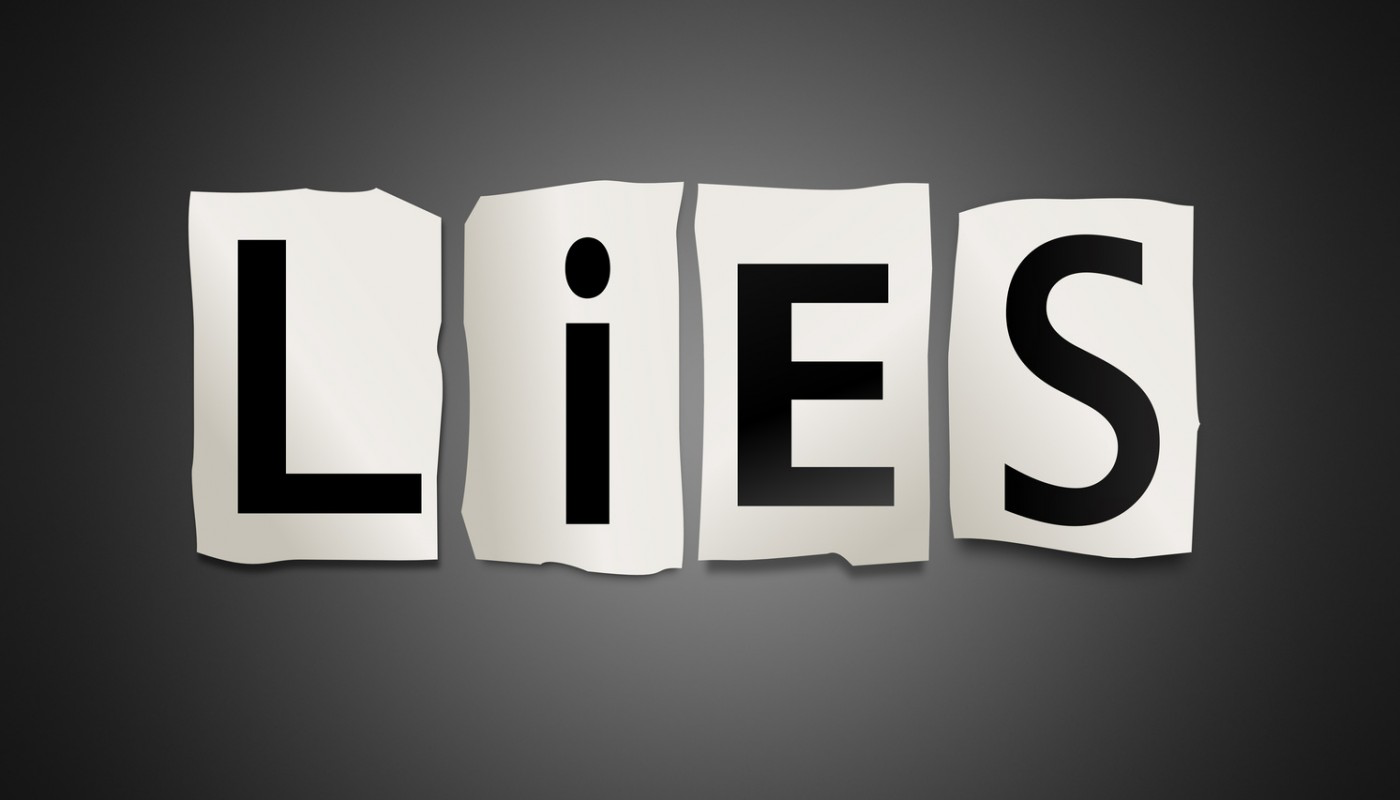 Scripture Reading:
Ecclesiastes 12:1-7
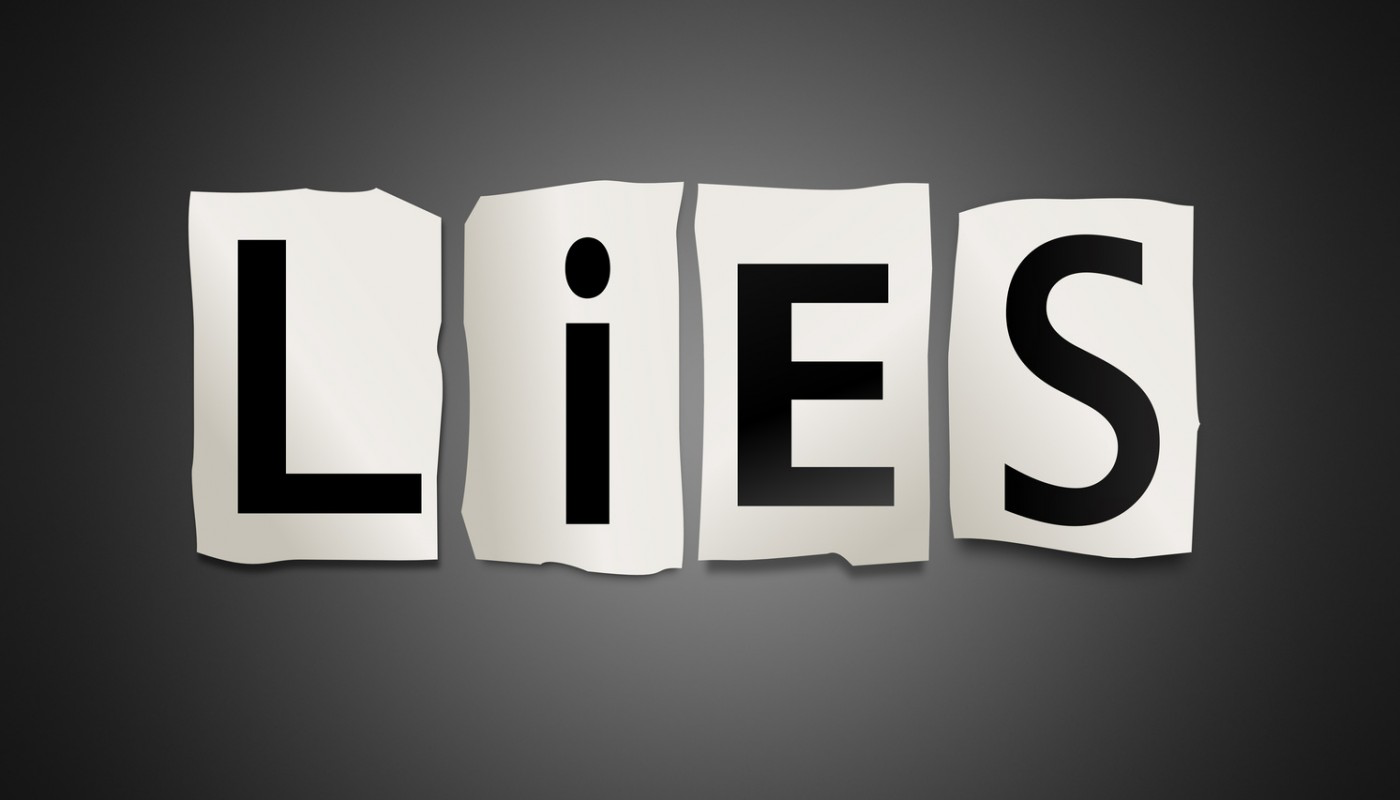 We tell ourselves!
Lies The Young tell themselves
Lies The Young tell themselves
I Am Supposed To Sin
Lies The Young tell themselves
I Am Supposed To Sin

I’ll serve god later
Lies The Young tell themselves
I Am Supposed To Sin

I’ll serve God later
I won’t have any regrets
Lies The Young tell themselves
I Am Supposed To Sin

I’ll serve God later
I won’t have any regrets
I can sow wild oats
Lies The Young tell themselves
I Am Supposed To Sin

I’ll serve God later
I won’t have any regrets
I can sow wild oats
No one will know or remember
Lies The Young tell themselves
I Am Supposed To Sin

“Remember also your Creator in the days of your youth, before the evil days come and the years draw near of which you will say, ‘I have no pleasure in them’”
Ecclesiastes 12:1
Lies The Young tell themselves
I Am Supposed To Sin

“Rejoice, O young man, in your youth, and let your heart cheer you in the days of your youth. Walk in the ways of your heart and the sight of your eyes. But know that for all these things God will bring you into judgment.”
Ecclesiastes 11:9
Lies The Young tell themselves
I Am Supposed To Sin
Lies The Young tell themselves
I Am Supposed To Sin
I Am Invincible
Lies The Young tell themselves
I Am Invincible
Lies The Young tell themselves
I Am Invincible

“Be not overly wicked, neither be a fool. Why should you die before your time?”
Ecclesiastes 7:17
Lies The Young tell themselves
I Am Invincible

“For what is your life? It is even a vapor that appears for a little time and then vanishes away.”
James 4:14
Lies The Young tell themselves
I Am Supposed To Sin
I Am Invincible
Lies The Young tell themselves
I Am Supposed To Sin
I Am Invincible
Old People Don’t Understand
Lies The Young tell themselves
Old People Don’t Understand
Lies The Young tell themselves
Old People Don’t Understand

They just don’t get it
Lies The Young tell themselves
Old People Don’t Understand

They just don’t get it
Lame!
Lies The Young tell themselves
Old People Don’t Understand

“Wisdom is with the aged,
    and understanding in length of days.”
Job 12:12
Lies The Young tell themselves
Old People Don’t Understand

“Listen to advice and accept instruction, that you may gain wisdom in the future.”
Proverbs 19:20
Lies The Young tell themselves
Old People Don’t Understand

“You shall stand up before the gray head and honor the face of an old man, and you shall fear your God: I am the Lord.”
Leviticus 19:32
Lies The Young tell themselves
Old People Don’t Understand

“Honor your father and mother, which is the first commandment with promise: ‘that it may be well with you and you may live long on the earth.’”
Ephesians 6:2-3
Lies The Young tell themselves
I Am Supposed To Sin
I Am Invincible
Old People Don’t Understand
Lies The Young tell themselves
I Am Supposed To Sin
I Am Invincible
Old People Don’t Understand
I Am Too Young To Serve
Lies The Young tell themselves
I Am Too Young To Serve
Lies The Young tell themselves
I Am Too Young To Serve

“Let no one despise you for your youth, but set the believers an example in speech, in conduct, in love, in faith, in purity.”
2 Timothy 4:12
Lies The Young tell themselves
I Am Too Young To Serve

David slew a giant & became king -  Samuel 16 &17
Lies The Young tell themselves
I Am Too Young To Serve

David slew a giant & became king -  Samuel 16 &17
Daniel was taken captive and faced lions - Daniel 6
Lies The Young tell themselves
I Am Too Young To Serve

David slew a giant & became king -  Samuel 16 &17
Daniel was taken captive and faced lions - Daniel 6
Joseph said “NO” to strong temptation - Genesis 39
Lies The Young tell themselves
I Am Too Young To Serve

David slew a giant & became king -  Samuel 16 &17
Daniel was taken captive and faced lions - Daniel 6
Joseph said “NO” to strong temptation - Genesis 39
Timothy & Titus were set to preach
Lies The Young tell themselves
I Am Supposed To Sin
I Am Invincible
Old People Don’t Understand
I Am Too Young To Serve
Lies The Young tell themselves
I Am Supposed To Sin
I Am Invincible
Old People Don’t Understand
I Am Too Young To Serve
I Can Change my Girlfriend/Boyfriend
Lies The Young tell themselves
I Can Change my Girlfriend/Boyfriend
Lies The Young tell themselves
I Can Change my Girlfriend/Boyfriend

“Charm is deceitful and beauty is passing, But a woman who fears the Lord, she shall be praised.”
Proverbs 31:30
Lies The Young tell themselves
I Can Change my Girlfriend/Boyfriend

“Do not be deceived: 
‘Evil company corrupts good habits.’”
1 Corinthians 15:33
Lies The Young tell themselves
I Am Supposed To Sin
I Am Invincible
Old People Don’t Understand
I Am Too Young To Serve
I Can Change my Girlfriend/Boyfriend
Lies The Young tell themselves
I Am Supposed To Sin
I Am Invincible
Old People Don’t Understand
I Am Too Young To Serve
I Can Change my Girlfriend/Boyfriend
Don’t Believe the Lies!!